Kölsch
Malt
Pilsner malt, 100% is ok
Carapils or wheat to fatten a little 2-3%
Vienna or Munich for deeper flavor <5%
Acidulated. ~2% to get ph right
OG: 1.044 – 1.050

SRM: 3.5 – 5
Hops
Continental nobel hops
Hallertauer (bittering)
Perle (bittering)
Tettnanger
Spalt
Saaz
Some creativity
Goody Two Shoes uses Mandarina Bavaria
US nobel hops, maybe fresher?
Stay away from citrusy/piney new world hops
IBUs: 18 – 30
Water
Dry finish, more sulfate then chloride
Cologne water has bicarbonate but it is neutralized so do not account for that
5 gallon example from Martin Brungard
1 gram gypsum
2 grams epsom
1.25 grams table salt

I usually just do gypsum 2-3 grams
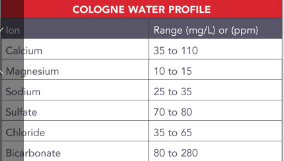 Yeast
Proper Kölsch yeast
Allows lower temp
Less yeast driven flavor at same temp than other ale
WhiteLabs WLP029
Ferment in 60s
Crisper than Wyeast
Wyeast 2565
Can go colder high 50s
Brewing
Low temp mash 149F
You want it dry
Long boil
90 min often suggested
DMS is a concern
Watch the pH
Aerate well, pitch a healthy starter
Fermentation
Temperature control is important
Mostly, keep it cool in beginning of fermentation
Low 60s
Ramp up towards end of fermentation 
~70F
Make sure fermented out
DMS but also Diacetyl
Lager
Cool to 30s or what you can
A month is great, a week helps
FG: 1.007 – 1.011
Clarify
Any trick in your arsenal
Vorlauf
Kettle finings is Whirlflock
Post fermentation clarifyer as Gelatine or Biofine
Cold haze: Clarity ferm
Filtering (requirement for Kölsch in Cologne)
Thank You!
Just please stop using American hops and Chico yeast and calling it a Kölsch. Let’s use authentic ingredients and processes.

Matthew P Steinberg at Exhibit ‘A’